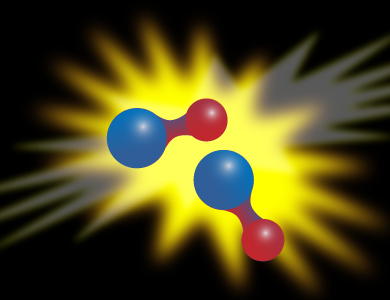 Скорость
химической реакции
Задачи исследования:1. Дать определение понятию скорости химической реакции.2. Экспериментально выявить факторы, влияющие на скорость химической реакции.
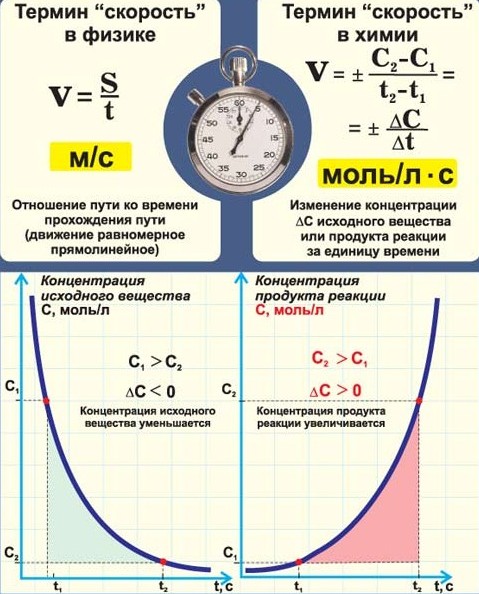 Классификация реакций 
по фазовому составу
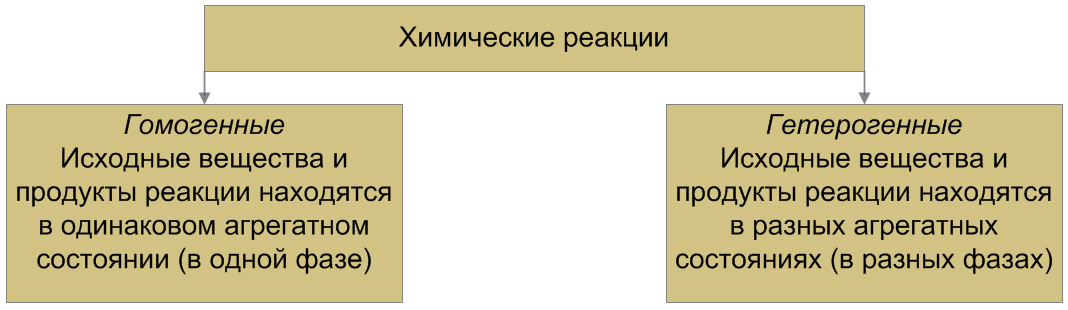 Идут во всём объёме
2СО(г)+ О2(г)= 2СО2(г)
2HBr(г)↔H2(г) + Br2(г)
NaOH(р)+HCl(р)=NaCl(р)+H2O(ж)
F(тв) + S(тв) = FeS(тв)
Идут на поверхности 
раздела фаз
CaCO3(тв)↔CaO(тв) + CO2(г)
CO2(г)+С(тв) = 2СО(г)
4H2O(ж)+3Fe(тв)↔4H2(г)+Fe3O4(тв)
υ
ΔC
[
моль
]
= -/+
Δt
л · с
Средняя скорость гомогенной реакции
Скорость гомогенной реакции определяется изменением концентрации одного из веществ в единицу времени
Средняя скорость гетерогенной реакции
- определяется изменением количества вещества, вступившего в реакцию или образовавшегося в результате реакции за единицу времени на единице поверхности
S – площадь поверхности
Взаимодействие происходит только на поверхности раздела между веществами
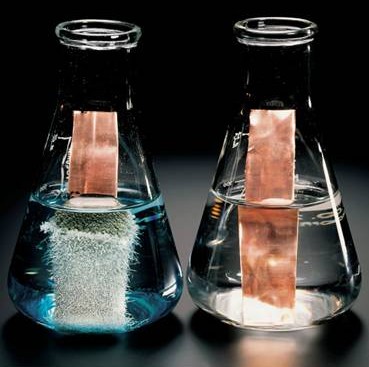 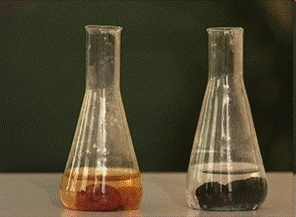 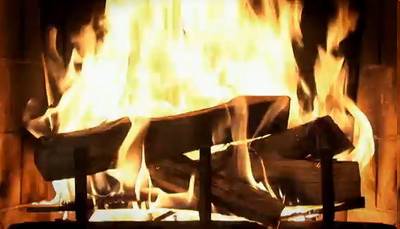 Факторы, влияющие 
на скорость химической реакции
Реакция происходит при столкновении молекул реагирующих веществ, её скорость определяется количеством столкновений и их силой (энергией)
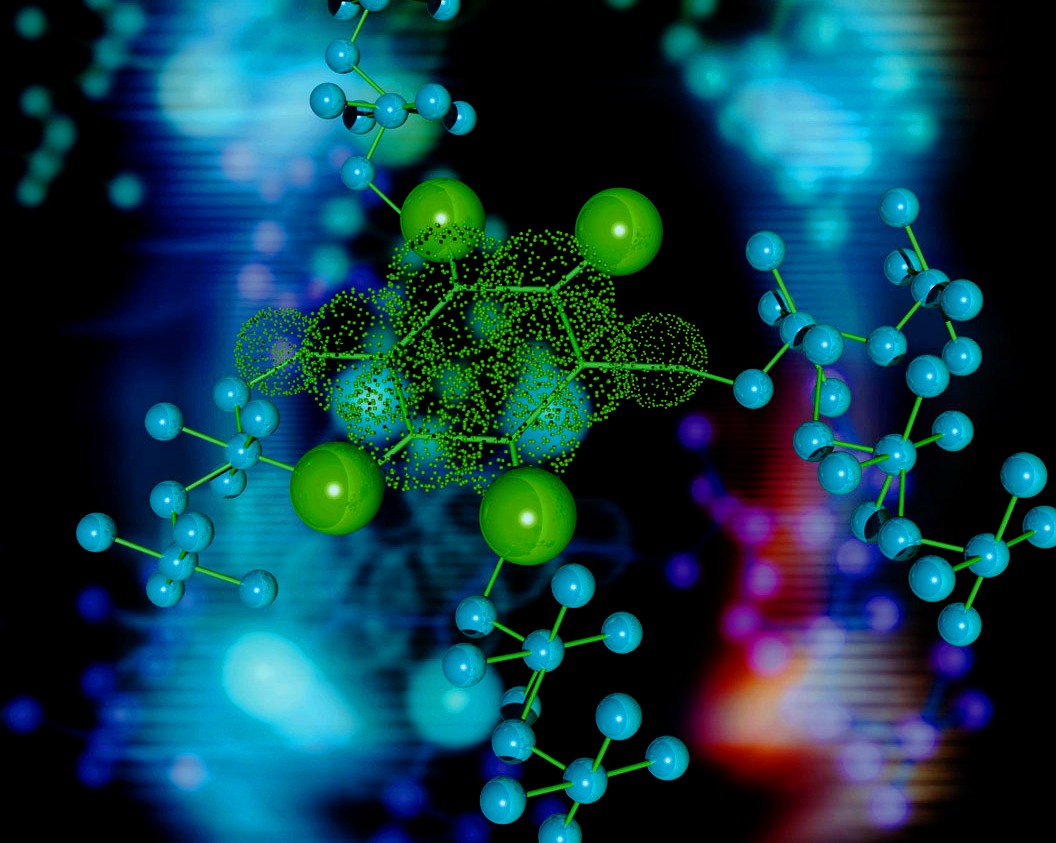 Природа реагирующих веществ
Площадь соприкосновения
Катализатор, ингибитор
Концентрация
Температура
Природа реагирующих веществ
Реакционная активность веществ определяется:
характером химических связей 
скорость больше у веществ с ионной и ковалентной полярной связью (неорганические вещества)
скорость меньше у веществ с ковалентной малополярной и неполярной связью (органические вещества)

υ(Zn + HCl = H2 + ZnCl2) > υ(Zn + CH3COOH = H2 + Zn(CH3COO)2

их строением
скорость больше у металлов, которые легче отдают электроны (с большим радиусом атома)
скорость больше у неметаллов, которые легче принимают электроны (с меньшим радиусом атома)

υ(2K + 2H2O = H2 + 2KOH) > υ(2Na + 2H2O = H2 + 2NaOH)
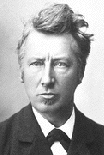 Температура повышает количество столкновений молекул.                  Правило Вант-Гоффа                                                      (сформулировано на основании экспериментального изучения реакций)                                                                                                      В интервале температур от 0°С до 100°С при повышении температуры на каждые 10 градусов скорость химической реакции возрастает в 2-4 раза:
Якоб Вант-Гофф
    (1852-1911)
v = v0·∆τ/10
- температурный коэффициент Вант-Гоффа
Правило Вант-Гоффа  не имеет силу закона. Лабораторная техника была несовершенна, поэтому:
оказалось, что температурный коэффициент в значительном температурном интервале непостоянен
невозможно было изучать как очень быстрые реакции (протекающие за миллисекунды), так и очень медленные (для которых требуются тысячи лет)
реакции с участием больших молекул сложной формы (например, белков)  не подчиняются правилу Вант-Гоффа
aA + bB  dD + fF
v = k · c (A)a · c (B)b
k - константа скорости реакции
(v = k  при  c (A) = c (B) = 1 моль/л)
Концентрация
Для взаимодействия веществ их молекулы должны столкнуться. Число столкновений пропорционально числу частиц реагирующих веществ в единице объёма, т.е. их молярным концентрациям.
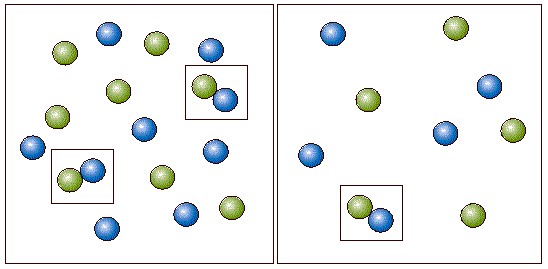 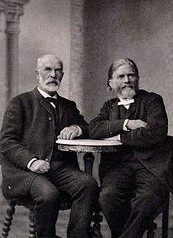 Закон действующих масс:
Скорость элементарной химической реакции пропорциональна произведению молярных концентраций реагирующих веществ, возведённых в степени равные их коэффициентам:
1867 г.                    К.Гульдберг и П.Вааге сформулировали закон              действующих масс
Площадь соприкосновения
Скорость гетерогенной реакции прямо пропорциональна площади поверхности соприкосновения реагентов. 
При измельчении и перемешивании увеличивается поверхность
соприкосновения реагирующих веществ, при этом возрастает скорость реакции
Скорость гетерогенной реакции зависит от:а) скорости подвода реагентов к границе раздела фаз;б) скорости реакции на поверхности раздела фаз, которая зависит от площади этой поверхности;в) скорости отвода продуктов реакции от границы раздела фаз.
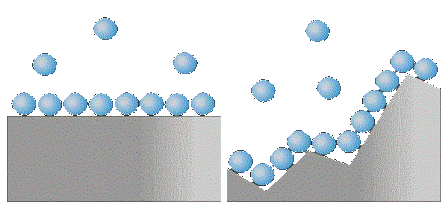 Профильный уровеньНа “3”- §13 с.126-139, упр. 1, с. 140.На “4”- §13 с.126-139,упр.1,2, с.140.На “5”- §13 с.126-139,упр.4,5, с.140.Базовый уровеньНа “3”- §12 с.49-55, упр. 5, с. 63.На “4”- §12 с. 49-55, задача 1 , с.63.На “5”- §12 с. 49-55,задача 2, с.63.
Продолжите фразу:“Сегодня на уроке я повторила…”“Сегодня на уроке я узнала…”“Сегодня на уроке я научилась…”
Литература:
http://www.hemi.nsu.ru/ucheb214.htm
http://www.chem.msu.su/rus/teaching/Kinetics-online/welcome.html
О.С.Габриелян. Химия. 11 класс. Базовый уровень.  Учебник для общеобразовательных учебных заведений, М., Дрофа, 2010
И.И.Новошинский, Н.С.Новошинская. Химия. 10 класс. Учебник для общеобразовательных учреждений, М., «ОНИКС 21 век»; «Мир и Образование», 2004
О.С.Габриелян, Г.Г.Лысова, А.Г.Введенская. Настольная книга учителя химии. 11 класс. М., Дрофа. 2004 
К.К.Курмашева. Химия в таблицах и схемах. М., «Лист Нью». 2003
Н.Б.Ковалевская. Химия в таблицах и схемах. М., «Издат-школа 2000». 1998
П.А.Оржековский, Н.Н.Богданова, Е.Ю.Васюкова.Химия. Сборник заданий. М.»Эксмо», 2011
Фотографии: http://www.google.ru/
Спасибо за урок!